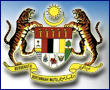 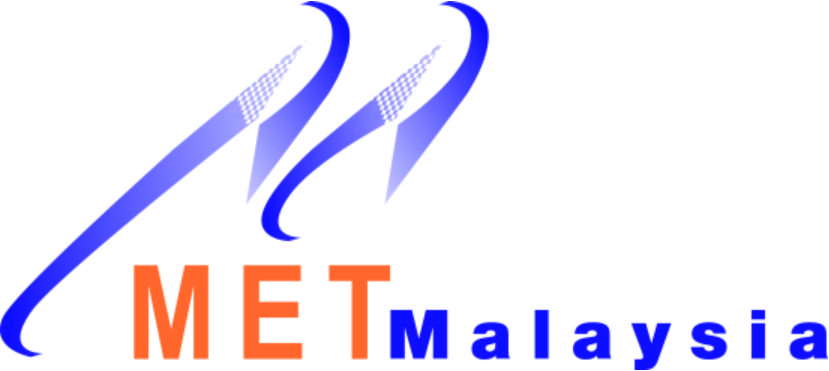 MALAYSIAN SEISMOLOGICAL NETWORK



Devadas  Ramachandran




Geophysics and Tsunami Division
Malaysian Meteorological Department
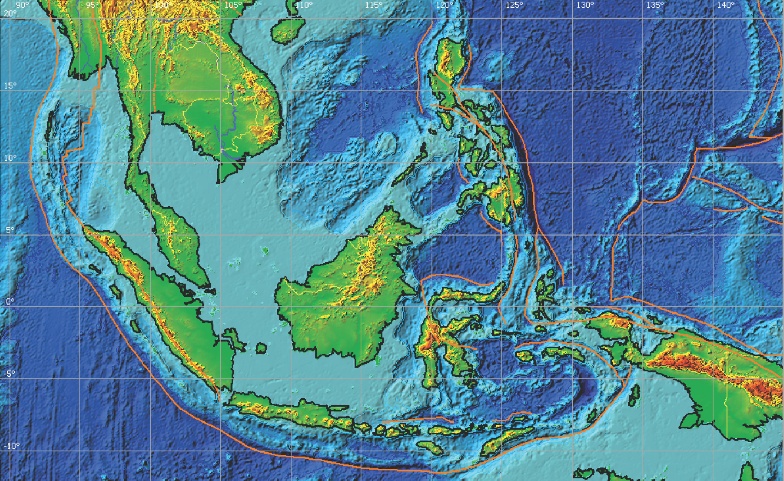 THAILAND
PHILLIPINE PLATE
PHILLIPINES
EURASIAN PLATE
MALAYSIA
INDONESIA
INDO- AUSTRALIAN PLATE
HISTORY OF 
EARTHQUAKE MONITORING
 IN MALAYSIA
BEGIN - UNESCO(UNDP) PROJECT

 – 1975-1979 setup 4 stns
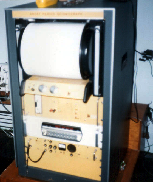 Instrument ( Kinemetrics USA )

VR-1 Analog Recorder
SS-1 Ranger Seismometer (Single component Vertical Channel)
AM-1/AS330  Amplifier Module
TS-120 Timing system
Radio receiver ( For time code )
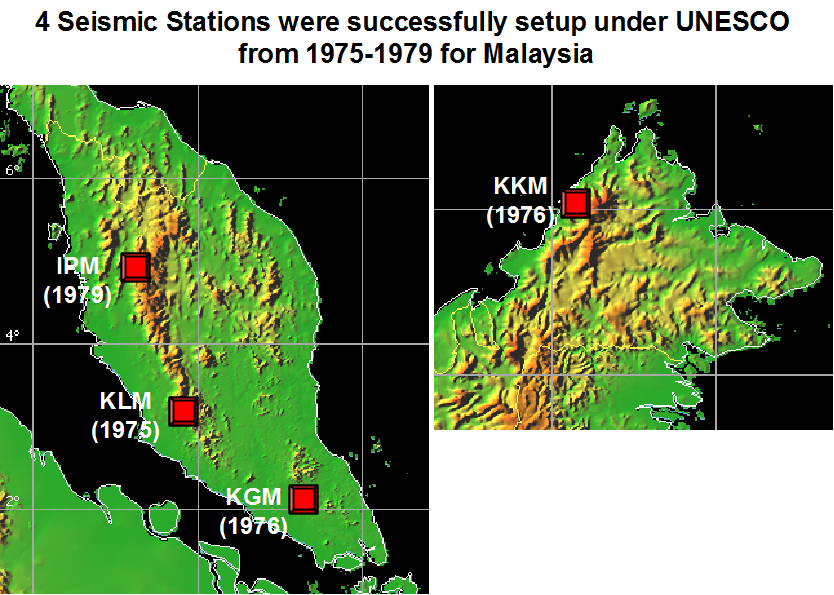 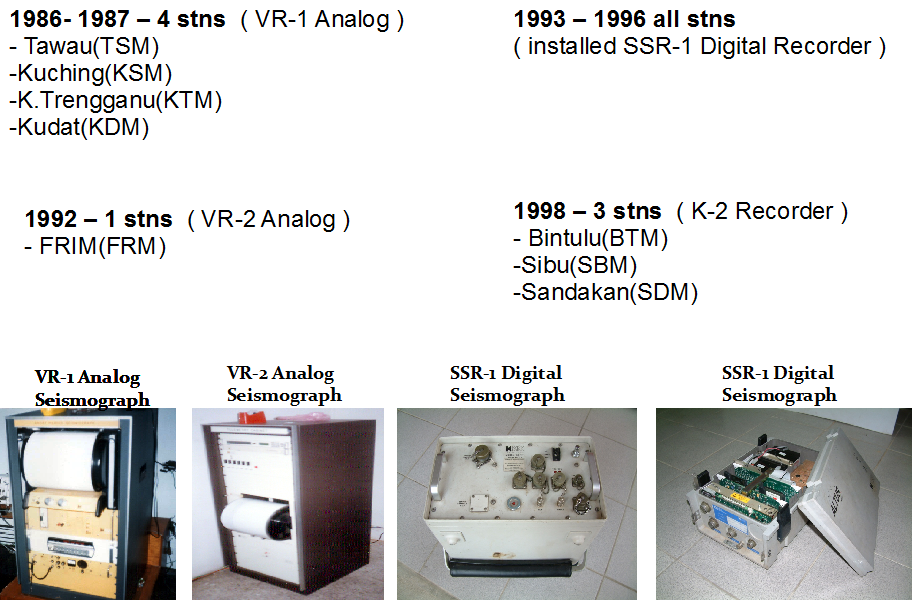 K2 DIGITAL RECORDER
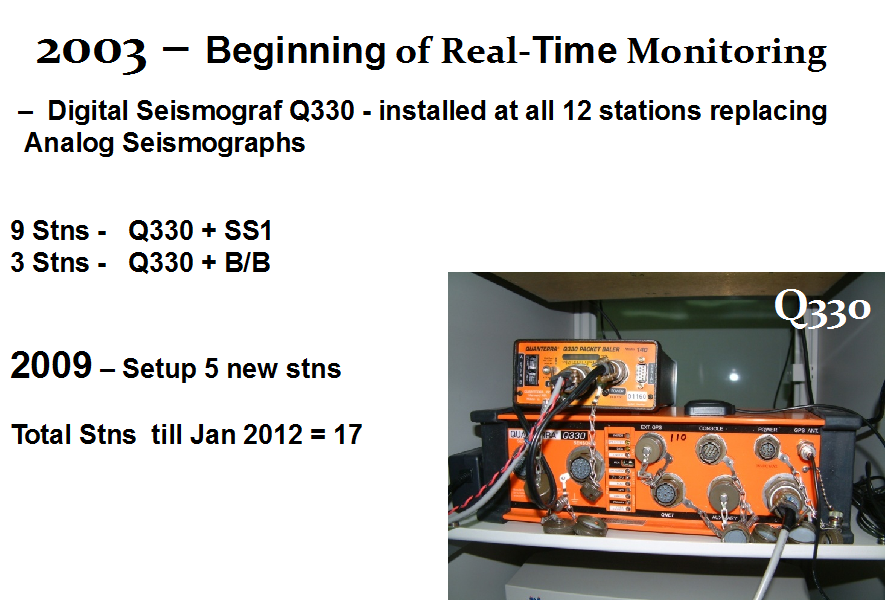 Malaysian seismological Network
 as of December 2011
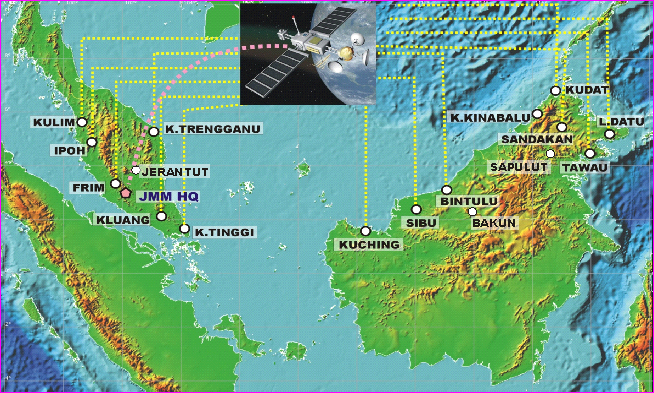 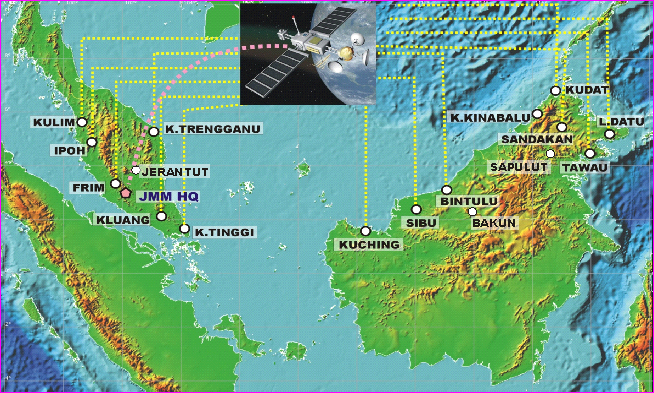 DATA SHARING
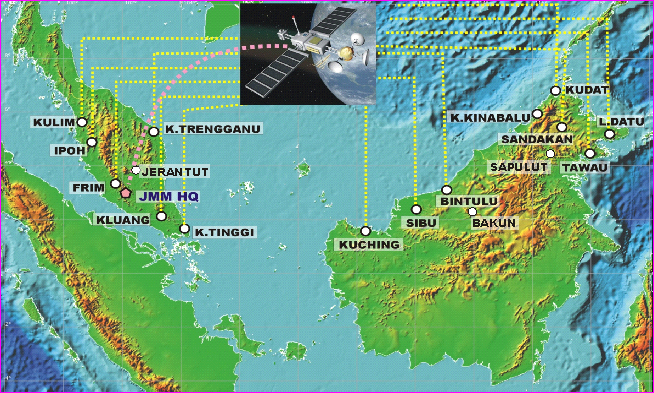 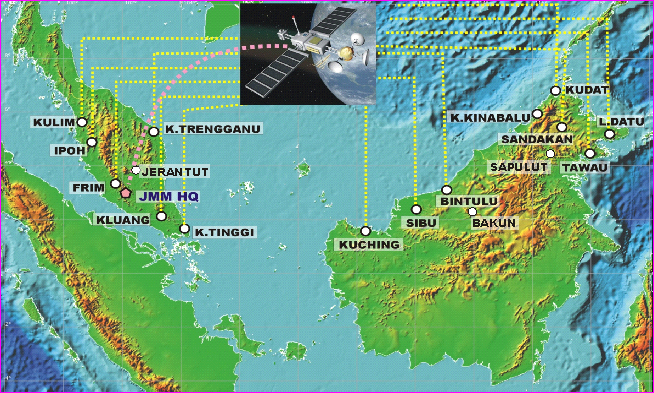 DATA EXPORT TO IRIS
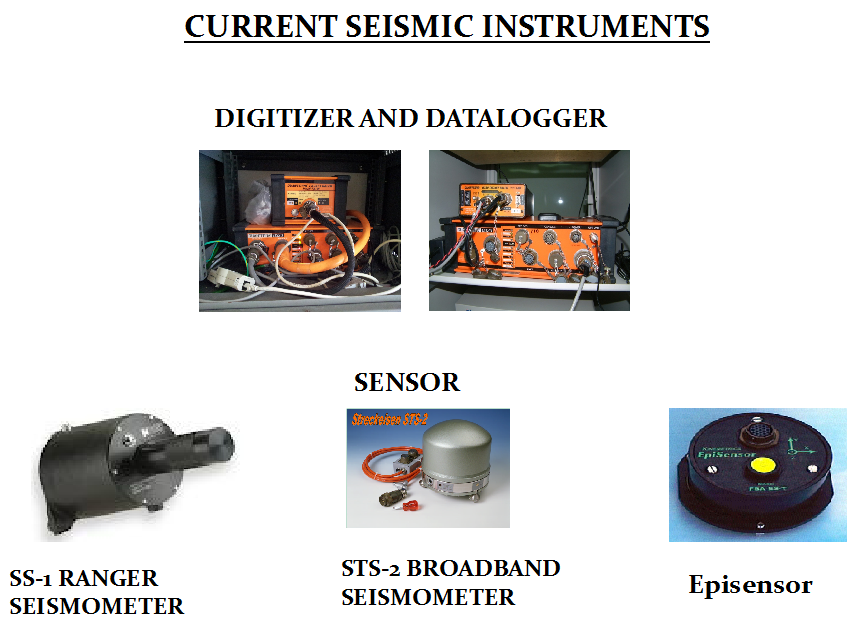 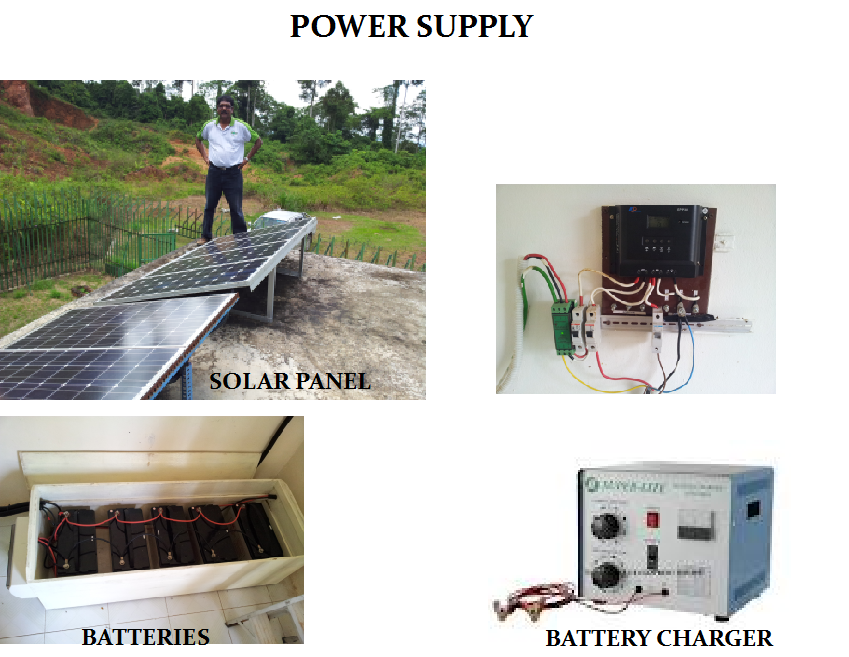 SOLAR CHARGE CONTROLLER
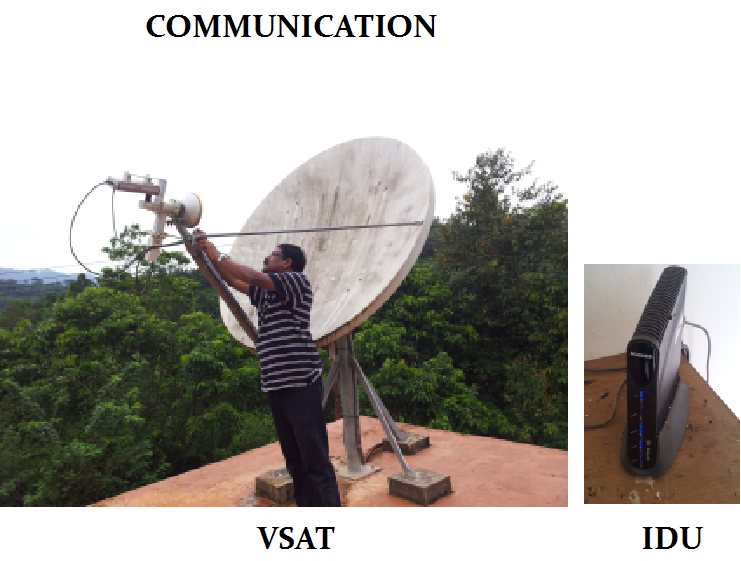 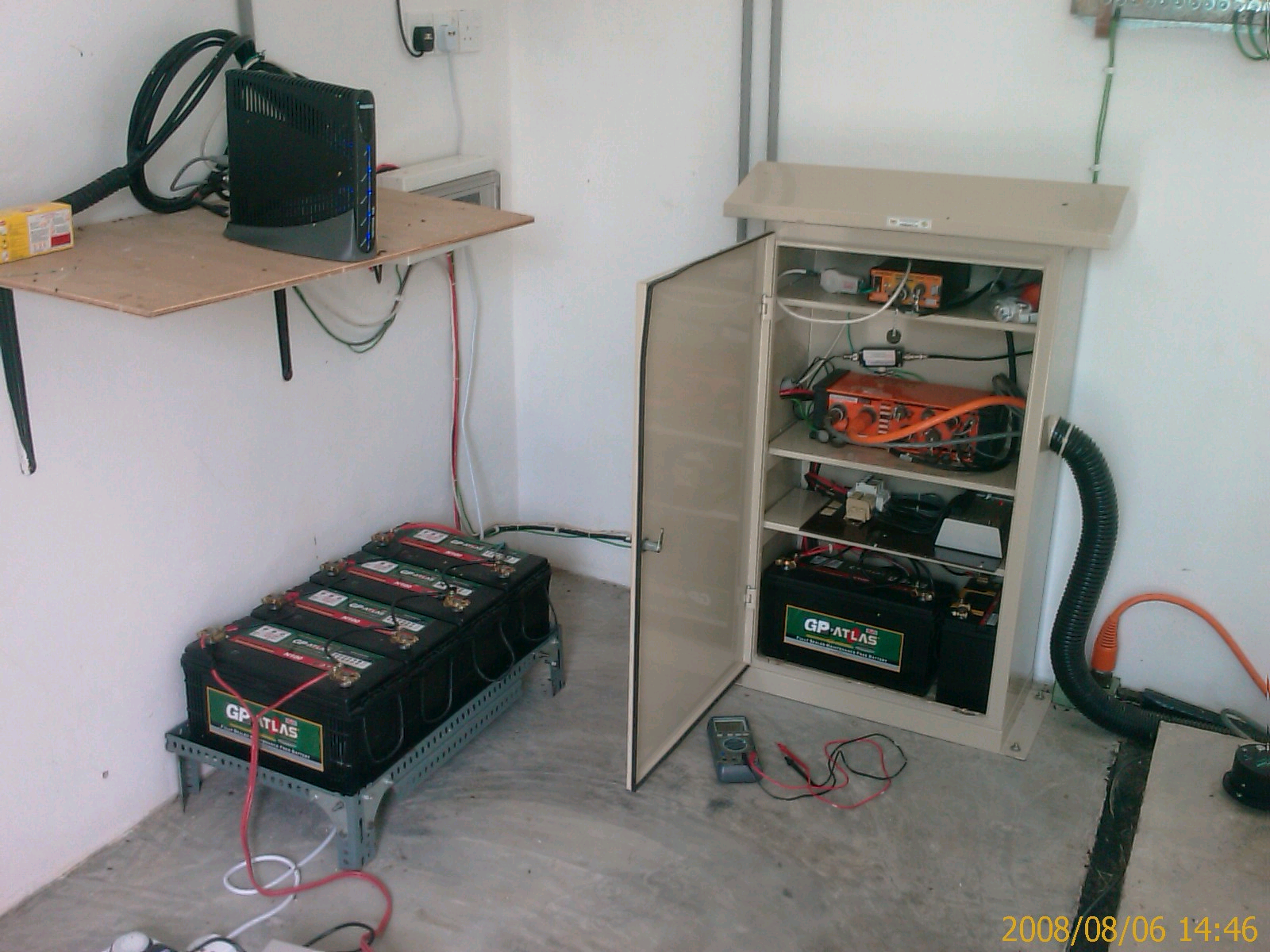 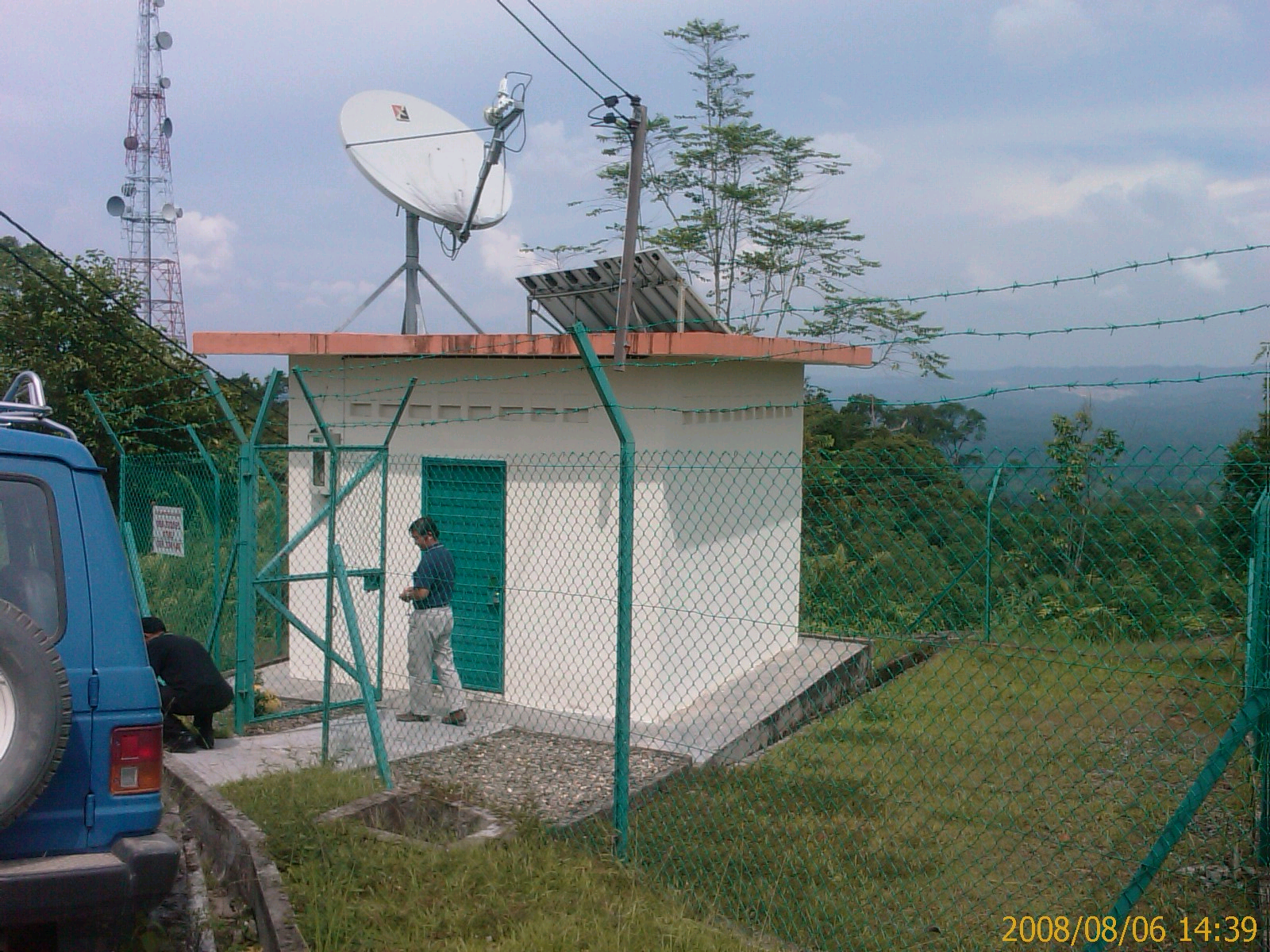 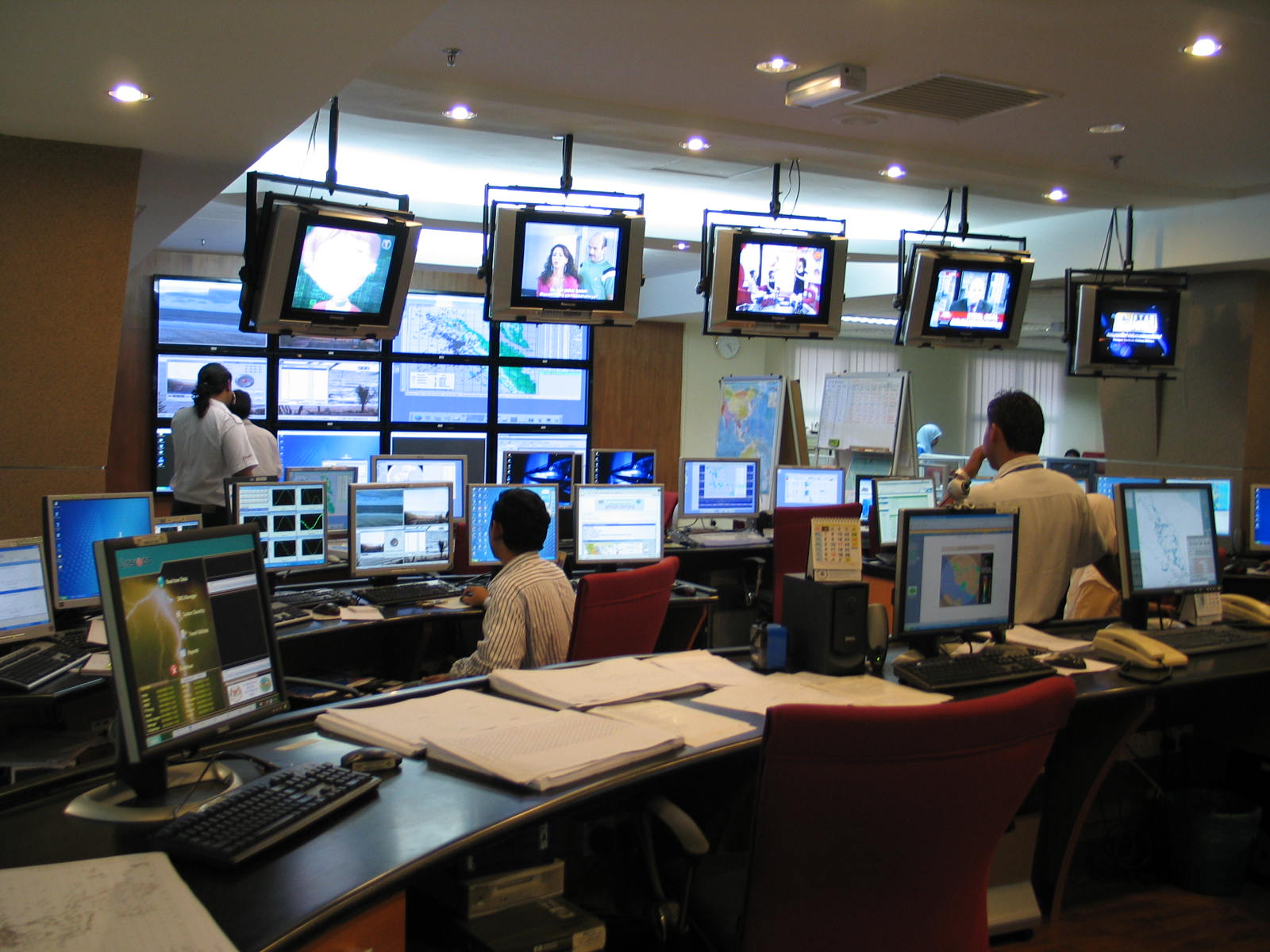 MALAYSIAN EARTHQUAKE/ TSUNAMI 
 MONITORING CENTER
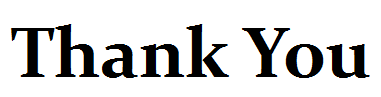